Disciplina: LCF0662 - Projetos de Educação Ambiental
OBJETIVOS
- Contribuir para a capacitação dos/das estudantes na análise, planejamento, implantação e avaliação de projetos de educação ambiental, Agroecologia e Permacultura;
- Contribuir para a formação ambiental e pedagógica dos/das estudantes;
- Aprofundar os conhecimentos teóricos e prático dos/das participantes sobre a questão educacional voltada à resolução de problemas ambientais.
PROGRAMA RESUMIDO
Análise de Projetos de Educação Ambiental;
Identificação de todas etapas para elaboração de um projeto;
Elaboração de um projeto de educação ambiental;
Leitura de textos, conferências e debates sobre diferentes propostas de educação ambiental;
Pesquisa-intervenção e educação ambiental;
Proposição de um projeto de educação ambiental;
Eixos de atuação na disciplina
PRÁXIS
TEMÁTICAS
DIÁLOGO
Eixos de atuação na disciplina
DIÁLOGO
“Ninguém ignora tudo. Ninguém sabe tudo. Todos nós sabemos alguma coisa. Todos nós ignoramos alguma coisa. Por isso aprendemos sempre” Paulo Freire
“Somos o solo, somos o ar, somos a semente, somos a água. E  a  comida  que  cultivamos  na  terra  se  converte  em  nosso corpo, nosso sangue, nossas células. A comida é a força da vida,  é  a  rede  da  vida,  e  é  a  continuidade  da  vida,  da Terra e de nós mesmos” Vandana Shiva
TEMÁTICAS
PRÁXIS
“A atitude dialógica é, antes de tudo, uma atitude de amor, humildade e fé nos homens, no seu poder de fazer e de refazer, de criar e de recriar”. Paulo Freire
Atividades educand@s
Projeto/Oficina em Grupo (PO)-Elaborar o projeto de uma oficina ligada à Casa do Bem Viver, Agroecologia e Permacultura-Executar a oficina-Avaliar o processo da construção e execução (levando em conta os indicadores)
Projeto Individual (PI)-Elaborar a escrita de um projeto.
Memória e lanche -Trazer a memória da aula anterior e trazer lanche coletivo
Leituras e Caderno de campo
Transversal às aulas
Metodologias participativas diversas
Construção projetos individuais
Presentes
Memória e Relatoria
Lanche coletivo
Leitura de textos/caderno de campo
Avaliação
Leituras cruzadas sobre os projetos
Acompanhamento individual
Estudo de casos
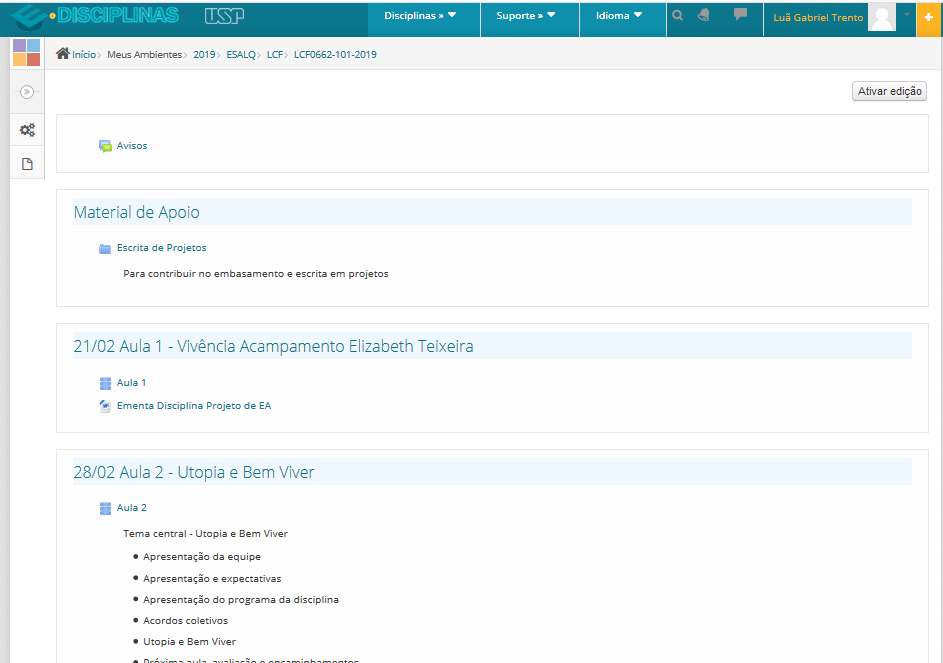 Metodologia
Presentes
Memória da aula passada
Apresentação das atividades de casa
TEMA DO DIA
Lanche coletivo
Avaliação
Encaminhamentos
Avaliação
Autoavaliação (A)
	-Seguindo os critérios de participação e envolvimento nas atividades durante a disciplina

Projeto/Oficina em Grupo (PO)
-Elaborar o projeto de uma oficina ligada à Casa do Bem Viver, Agroecologia e Permacultura
-Executar a oficina
-Avaliar o processo da construção e execução (levando em conta os indicadores)
Projeto Individual (PI)
-Elaborar a escrita de um projeto.

Critérios
- Participação em todas as atividades; 
- Envolvimento nas atividades;
- Textos críticos sobre as mesmas; 
- Elaboração de um projeto de educaçãoambiental, seguindo as orientações e textos base para o mesmo.
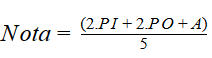